«ІНОЗЕМНА МОВА ПРОФЕСІЙНО-КОМУНІКАТИВНОЇ  СПРЯМОВАНОСТІ (АНГЛІЙСЬКА)»
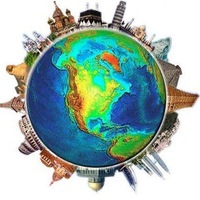 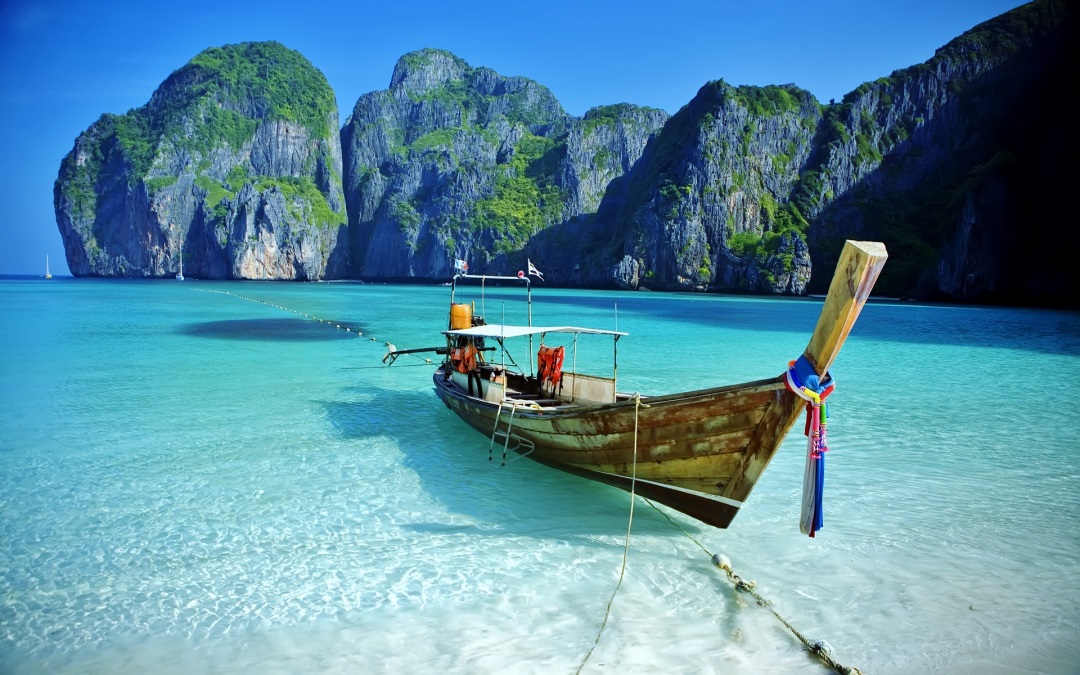 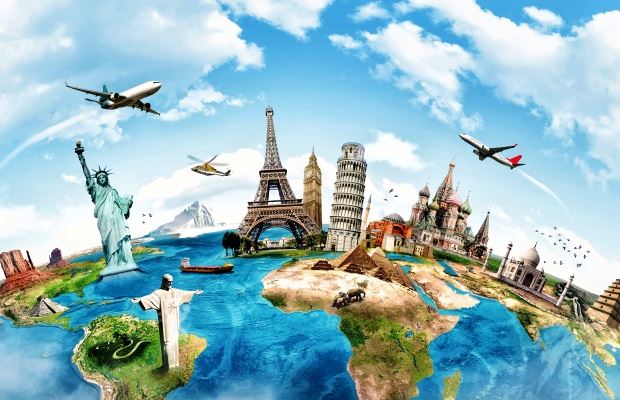 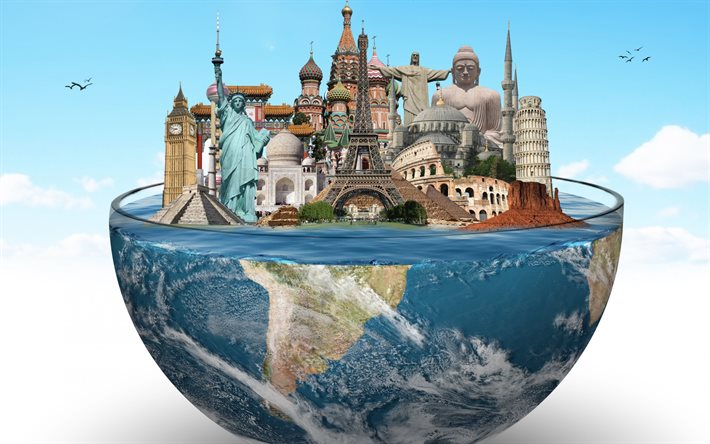 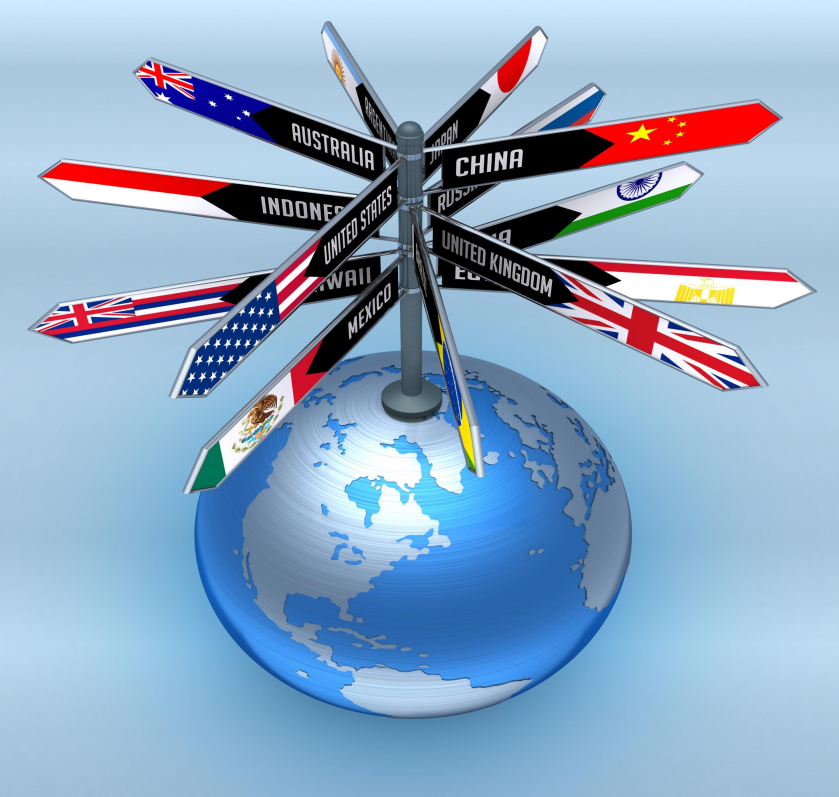 Tourism
Вивчаючи курс 
«Іноземна мова професійно-комунікативної спрямованості (англійська)»  
ТИ  зможешь
перекладати з англійської на українську мову;
 складати у письмовій формі відповіді, запрошення, довідкові матеріали;
 вести англомовне комерційне листування, використовуючи   знання про культури різних країн;
 проводити переговори, презентації та інші види ділових заходів;
Практикувати отримані знання у таких країнах
Turkey
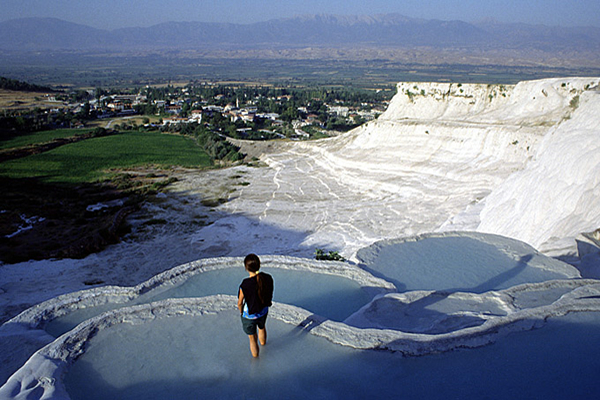 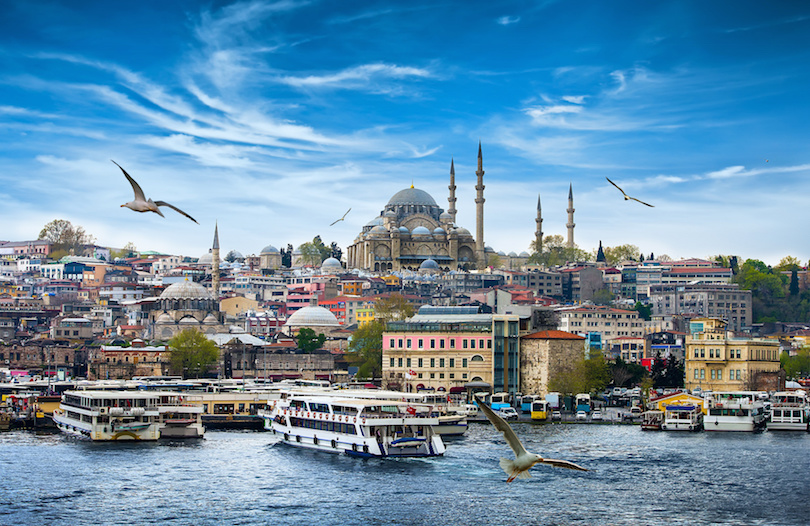 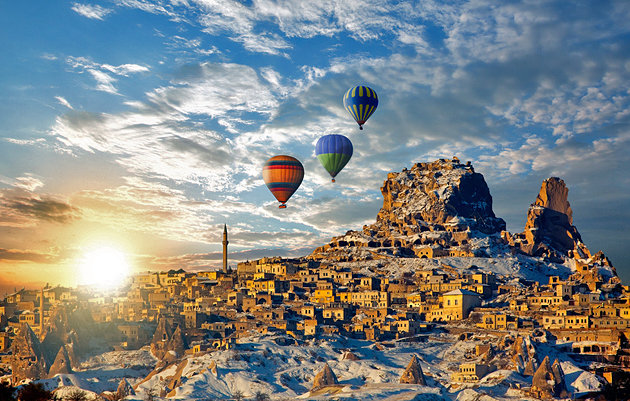 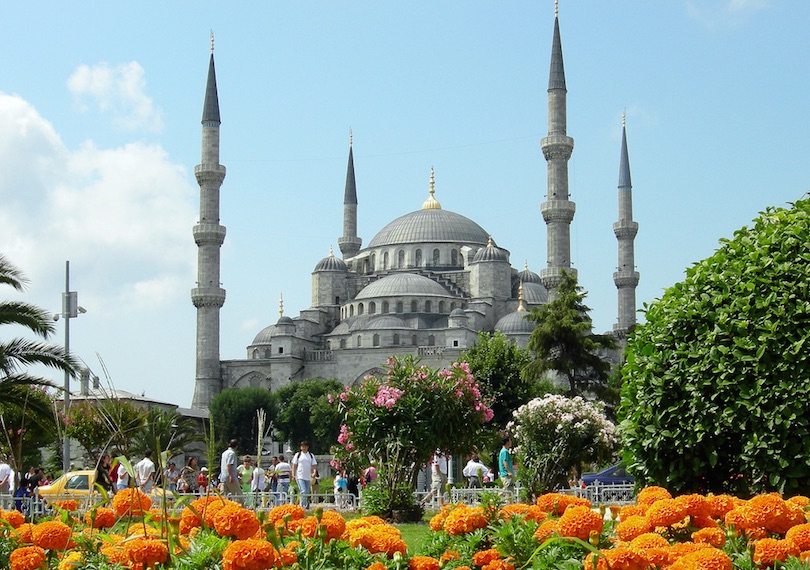 Bulgaria
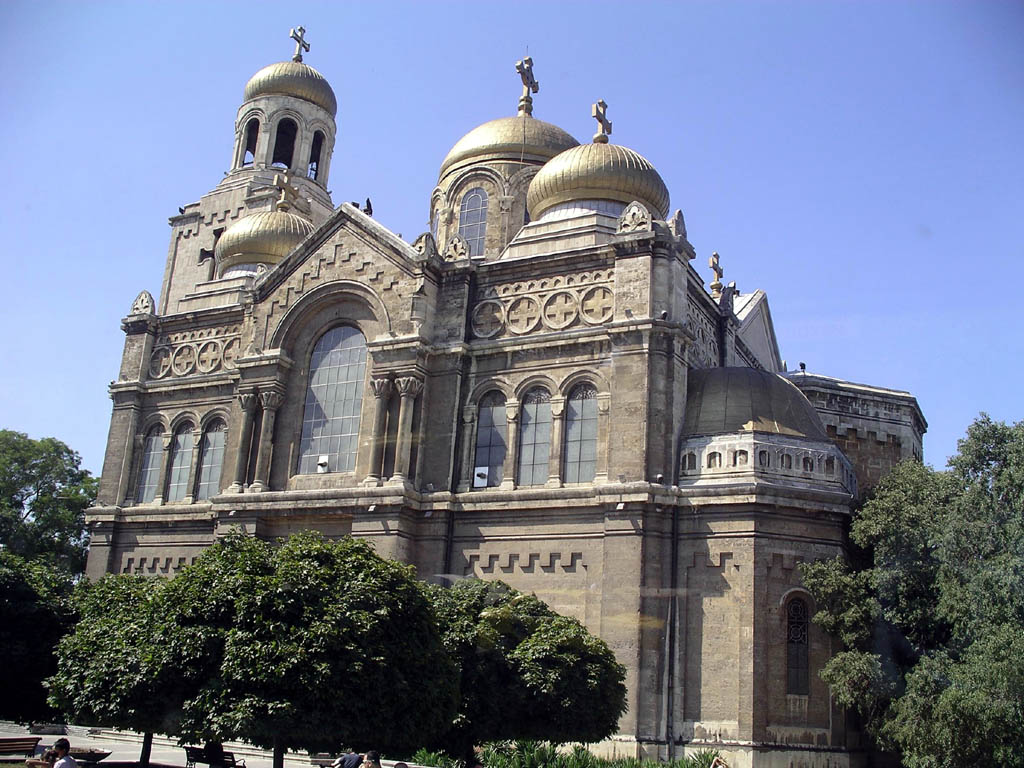 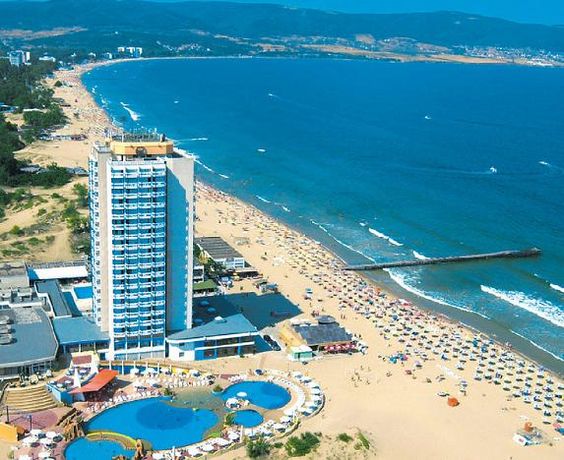 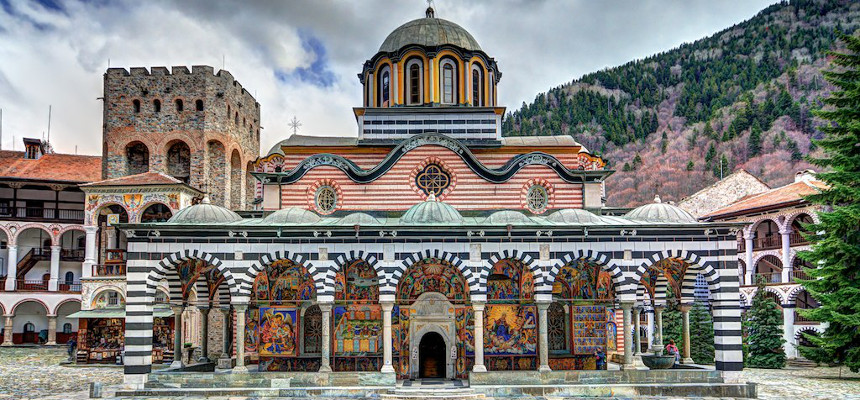 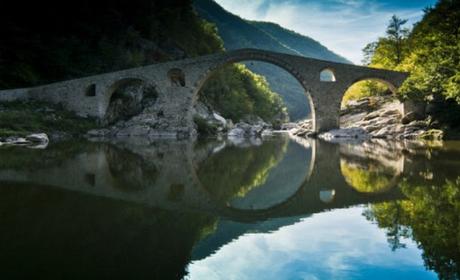 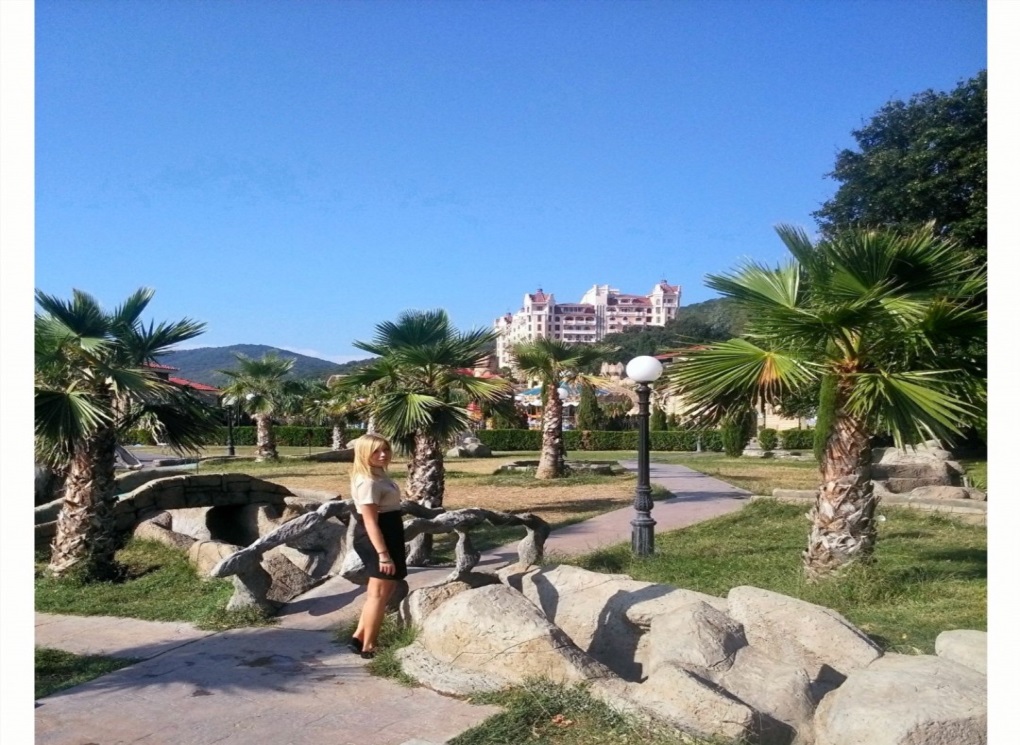 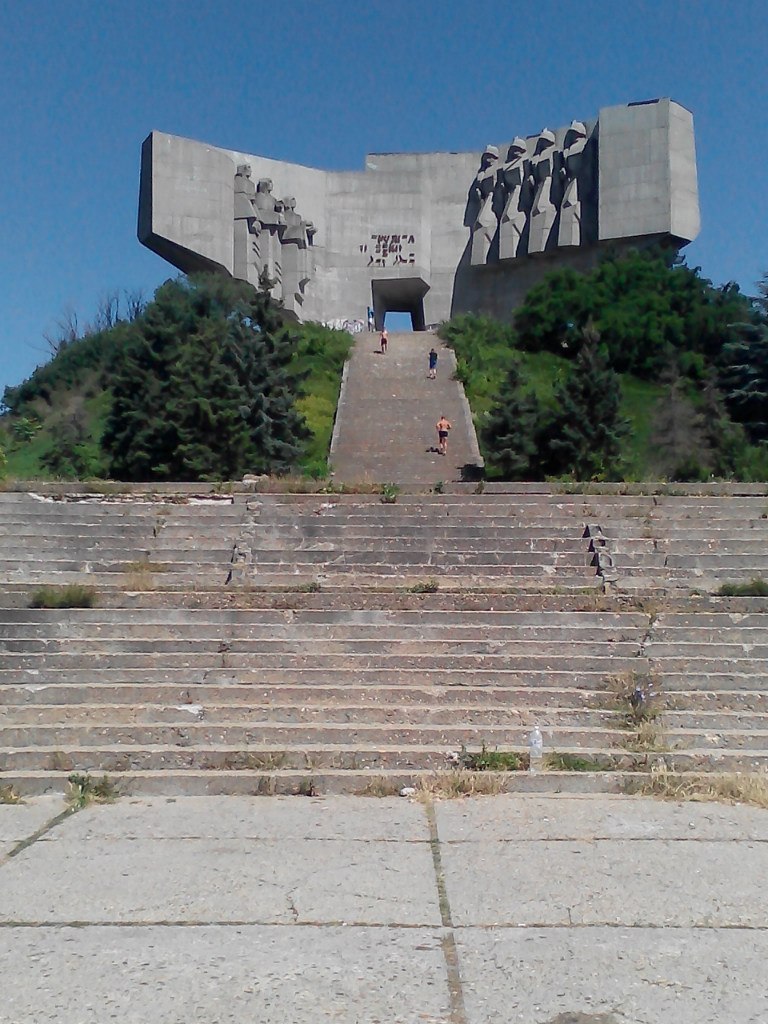 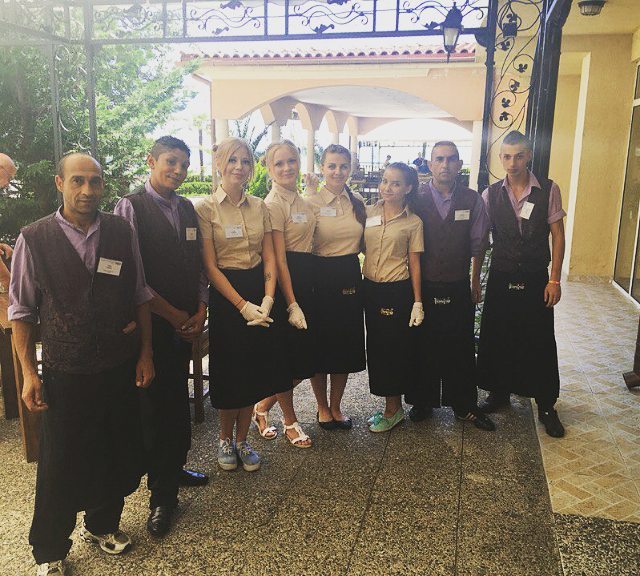 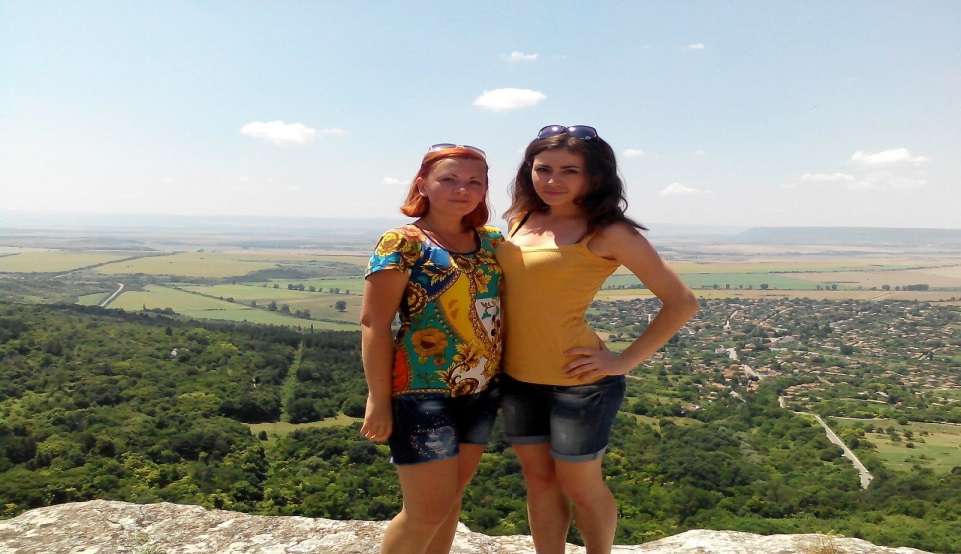 USA
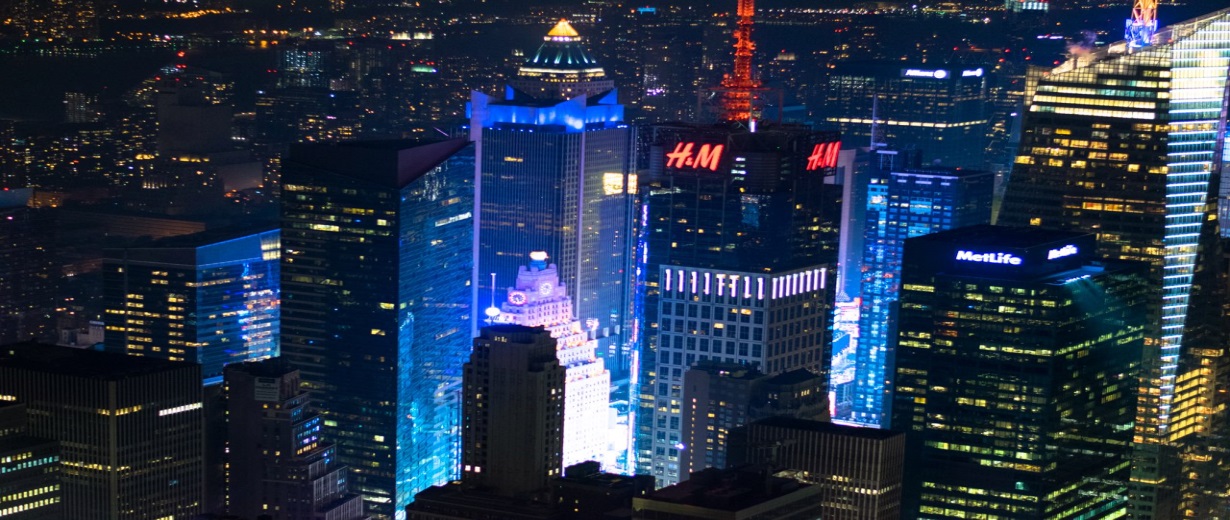 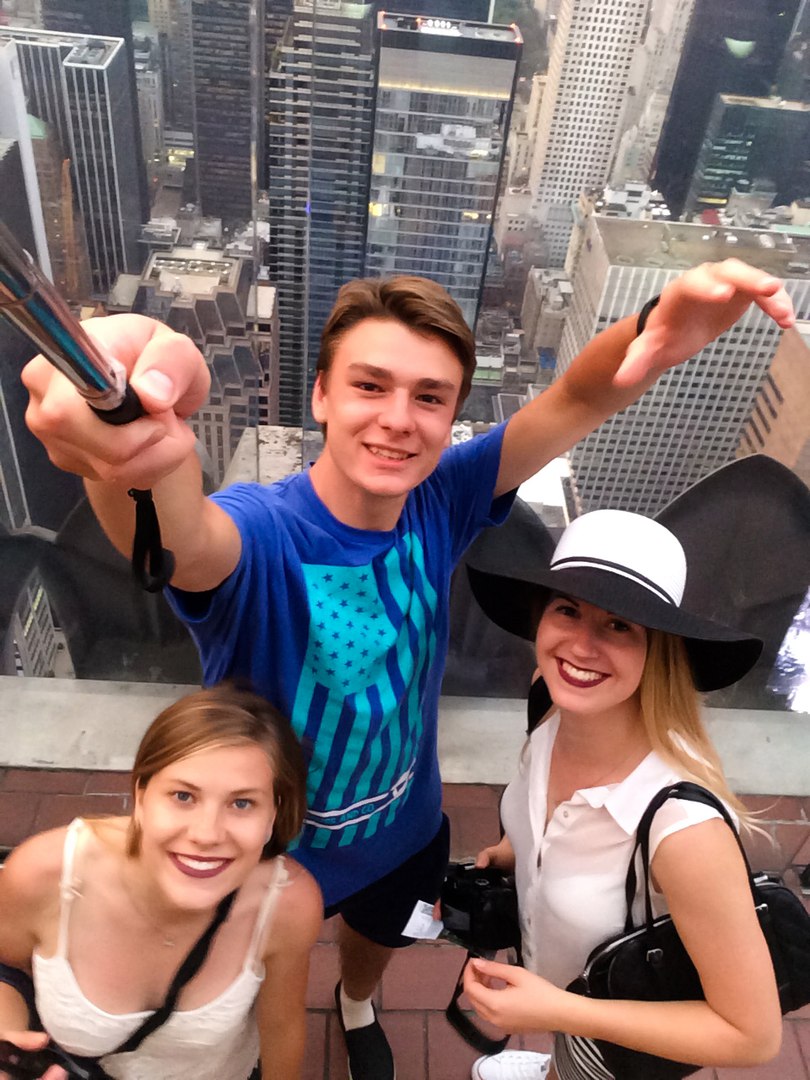 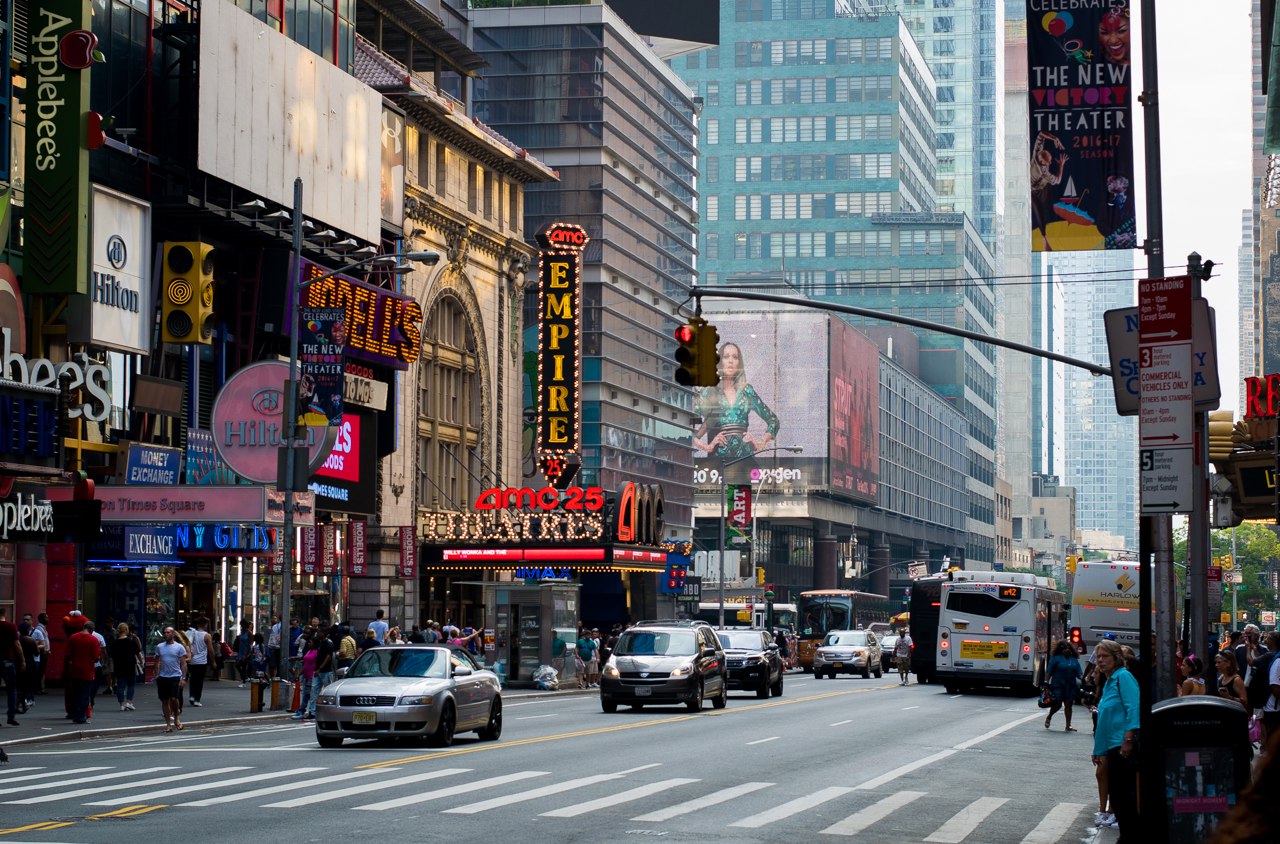